Library Service Platform  
Project Update 
East Central Region Meeting
October 10, 2018
Amy Beadle, LSP Statewide Program Manager
Doug Achterman, LSP Task Force and CCL President
LSP Project Purpose and Plan
On behalf of the California Community College libraries, the California Community Colleges Chancellor’s Office (CCCCO), and the CCC Technology Center (CCCTC) have initiated a state-funded project to obtain a single cloud-based library services platform (LSP) to replace the various ILS systems now in use in any of the 114 libraries which choose to participate. The CCCCO and the CCCTC have partnered with the CCL to form project governance, develop a project workplan, select representative vanguard colleges and complete the procurement process.
LSP Project Purpose and Plan
After an in-depth evaluation process, the Ex Libris Alma and Primo products were selected to serve as the LSP platform for the California Community Colleges. The project team, CCL, vanguard schools and other stakeholders are now working with Ex Libris to assure a successful implementation across the system. A single implementation for all participating libraries will begin in January 2019 with all participants going live on the system in December 2019 or January 2020. The implementation fee and the 2020-21 subscription costs will be funded by the LSP project for all participating institutions.
LSP Project Ongoing Funding
A request for ongoing funding for an additional five years was submitted by the Council of Chief Librarians for consideration in the 2019-20 Legislative Budget. That proposal was approved by the Board of Governors on September 17, 2018. If awarded, funding would include the ongoing Alma/Primo subscriptions for all 114 colleges, the possible addition of the Ex Libris Leganto product (implementation and subscription) for all 114 colleges, as well as ongoing project management, administration and library systems expertise at the program level.
Reasons to Join the Statewide LSP
Cost Savings
Enhanced Discovery
Integrated Workflow
Improved Maintenance
Support Staff at the System-level
Robust Analytics
State of the Art Architecture and Design
Collaboration with other CCC libraries
Better User Experience – for students and staff!
[Speaker Notes: 16 + 67 = 83 (of 86 contractually obligated)]
LSP Project Leadership
Doug Achterman, CCL President
Leslie Tirapelle, CCL President Elect
Alicia Virtue, CCL Treasurer
John Taylor, CCL Regional Rep
Gregg Atkins, CCL Executive Director
Gary Bird, CCCCO Project Monitor
Amy Carbonaro, LSP Statewide Program Manager
Amy Beadle, LSP Statewide Program Manager/Project Lead
LSP Workgroup Structure
Vanguard Phase
11 previously selected colleges will participate in a pre-implementation phase of the project, lasting approximately four months (September 2018-December 2018). During this phase the participating colleges will go through the major steps of implementation, including training, data migration, network zone building, system configuration and initial workflow planning. The lessons learned from this phase will influence decisions to be made on collaborative workflows, new policies, new services, etc. that may be facilitated by the LSP.
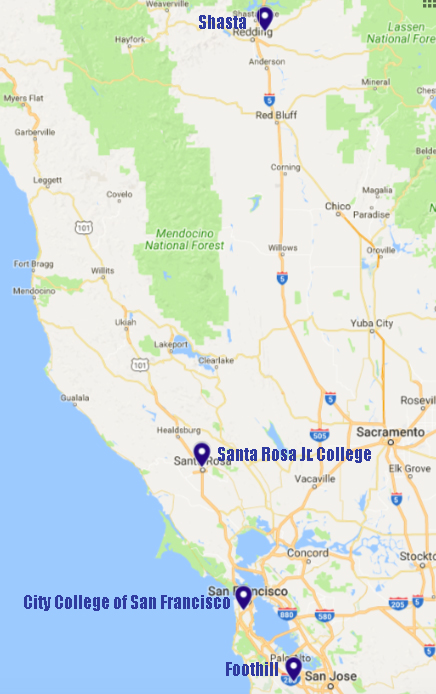 LSP Vanguard Colleges
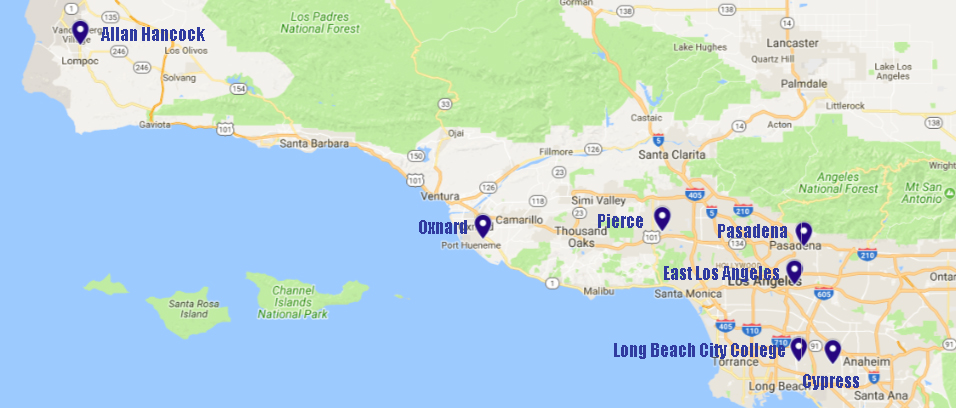 LSP Implementation Schedule - Tentative
LSP Implementation Schedule - Tentative
LSP Interest and Participation
As of today, 84 Letters of Intent and 48 Institution Participation Agreements (IPA) have been received. There are currently 54 IPAs pending in the signatory process.
[Speaker Notes: 48  + 54 = 102 (of 86 contractually obligated)]
LSP Participation in the East Central Region
100% have submitted Letters of Intent

20% have the Institution Participation Agreement (IPA) in the signatory process

80% have submitted a signed and executed IPA

Well done, East Central Region!
[Speaker Notes: Reedley and College of the Sequoias are pending]
What Now?
If your IPA has not been signed and submitted, please talk to your administration about the LSP project and make a plan for getting your Institution Participation Agreement signed and submitted by October 31, 2018.

If your IPA has been signed and submitted,
Take a deep breath
Pat yourself on the back
Determine who your LSP project lead will be on your campus
Look for communication regarding next steps in early November
Q & A
Contact:
Amy Beadle
Statewide Program Manager/Project Lead 
abeadle@ccctechcenter.org
530.879.4170

Doug Achterman
CCL President and LSP Task Force dachterman@gavilan.edu